Graphic Sources
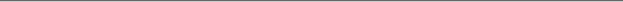 By Ms. Martin
What type of graphic source is it?
Name it!
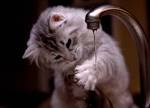 The cat plays in the sink.
Picture with a caption!
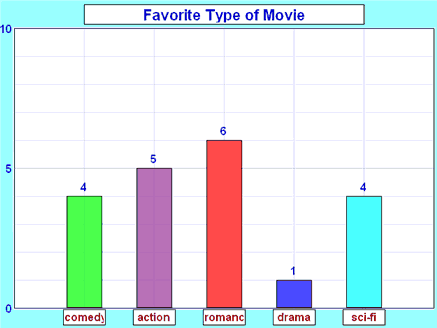 Image credit: http://www.mathsisfun.com/data/bar-graphs.html
Bar Graph!
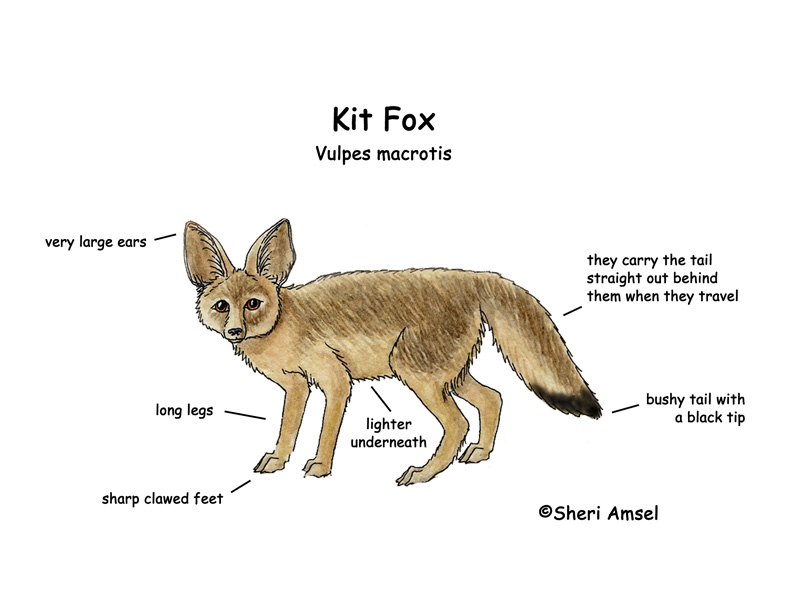 Image credit: http://www.exploringnature.org/db/detail.php?dbID=36&detID=685
Diagram!
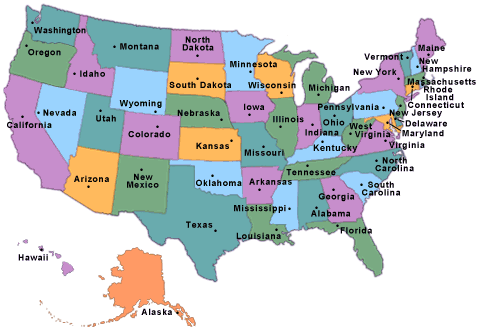 Image Credit: http://www.infoplease.com/states.html
Map!
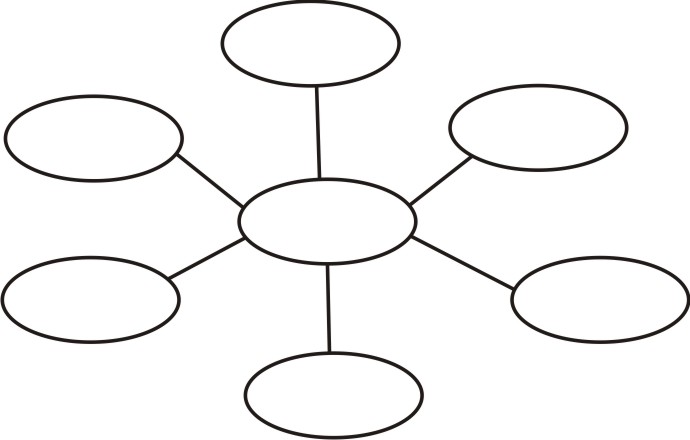 Image Credit: http://www.bromfields.net/ljb/organzrs.htm
Graphic Organizer!
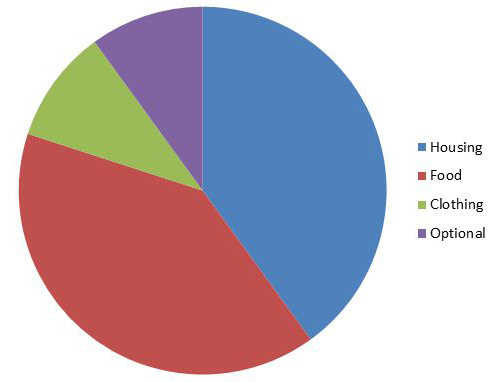 Image Credit: http://www.investopedia.com/university/teaching-financial-literacy-kids/teaching-financial-literacy-kids-needs-and-wants.asp
Pie Chart!
So…

What is a graphic source?
A graphic source is a visual representation of information. Graphic sources help us understand what we have read, or give us more information on the topic.